Viršdyglinis mentės raumuom. supraspinatus
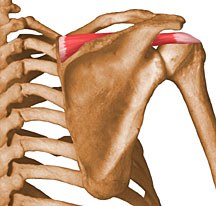 Parengė: V. Stankevičius
VPVPMC MOKYTOJAS
VIETA
Antdyglinis raumuo yra
 antdyglinėje mentės 
duobėje. 
Iš viršaus jį 
uždengia trapecinis ir 
deltinis raumenys.
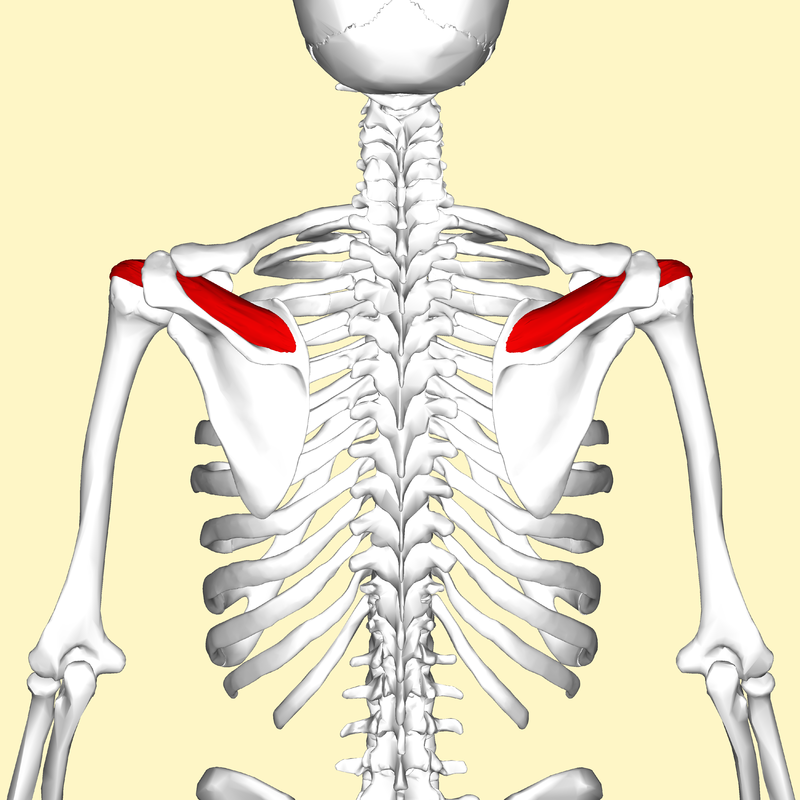 PRISITVIRTINIMAS PRADŽIA
Mentės antdyglinė duobė – fossa supraspinata scapulae
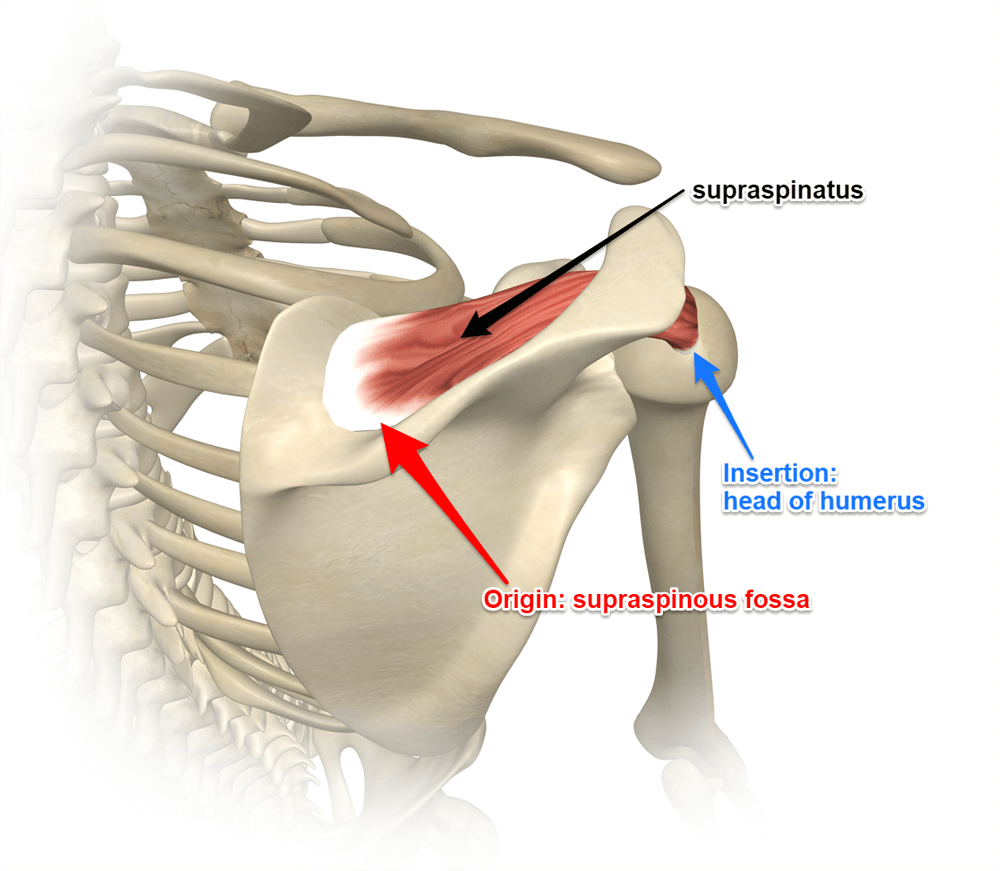 PRISITVIRTINIMAS PSBAIGA
Žastikaulio didžiojo gumburėlio viršus – tuberculum maius humeri
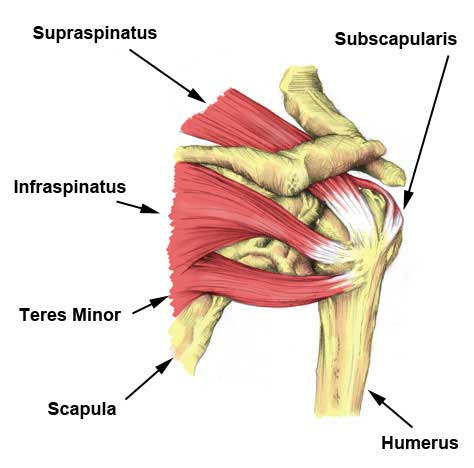 INERVACIJA
Petinio rezginio C4-C6 viršmentinis nervas – nervus suprascapularis
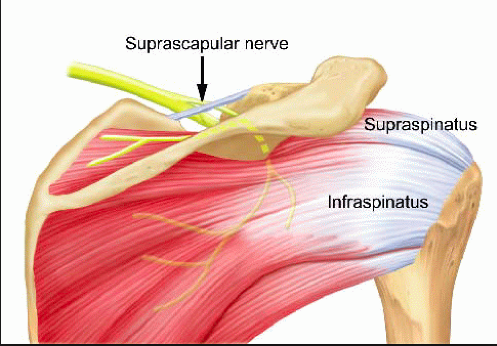 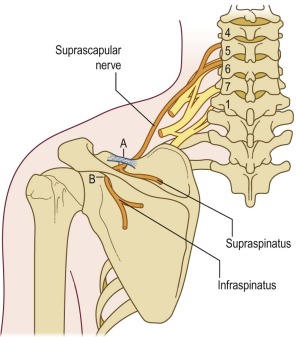 PAŽEIDIMO PRIEŽASYS
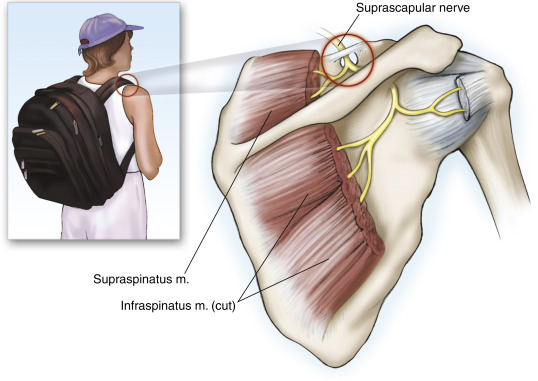 Visos sporto šakos, kur 
reikia mesti kamuolį.
      Mokyklinukai su sunkiom
 kuprinėm.
KRAUJOTAKA
Viršmentinė arterija – arteria suprascapularis
Apsukinė mentės arterija – arteria circumflexa scapulae
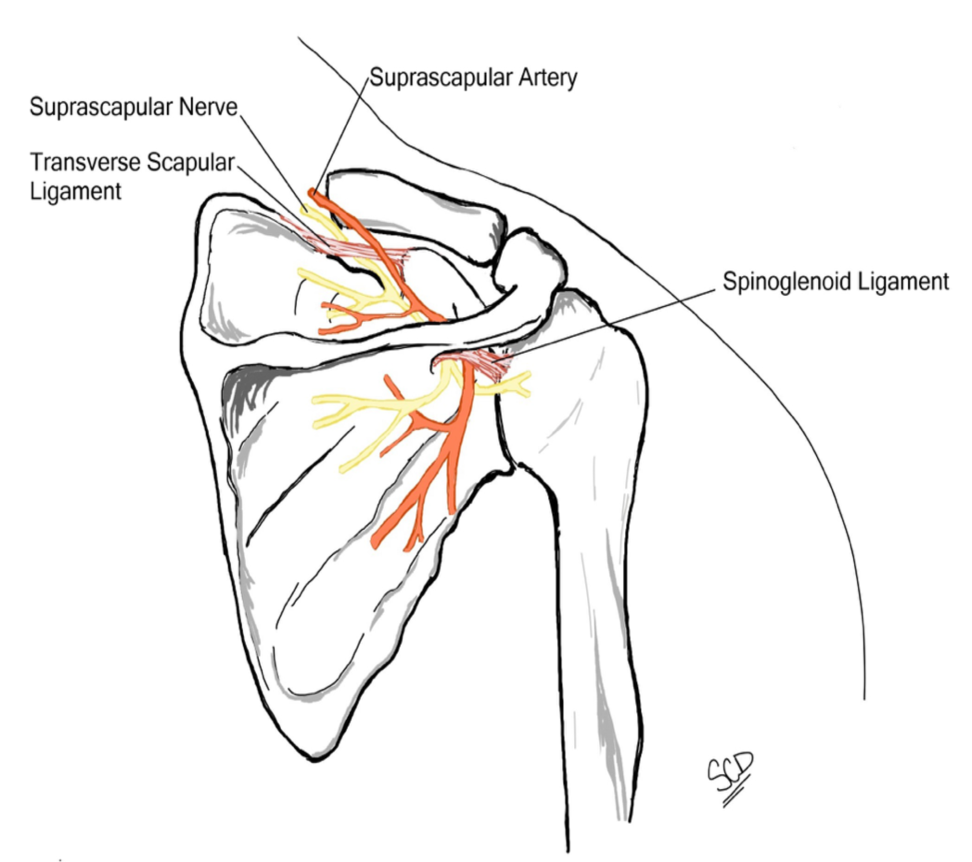 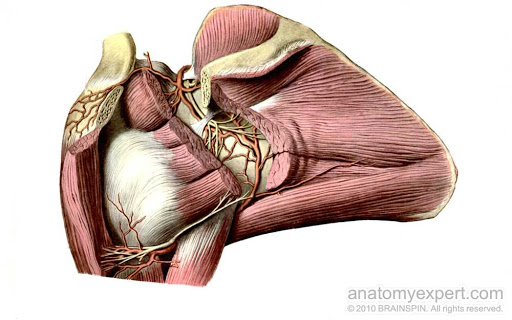 FUNKCIJA
Kai mentė fiksuota padeda atitraukti žastą nuo liemens.
Viena iš svarbiausių funkcijų: iš viršaus sutvirtina peties sąnarį.
MASAŽAS
https://youtu.be/Aw1RB-YL7m4
POSTIZOMETRINE RELAKSACIJA
m. Supraspinatus
m. Infraspinatus





https://youtu.be/55D0uXDcoGc